Рефрейлінг
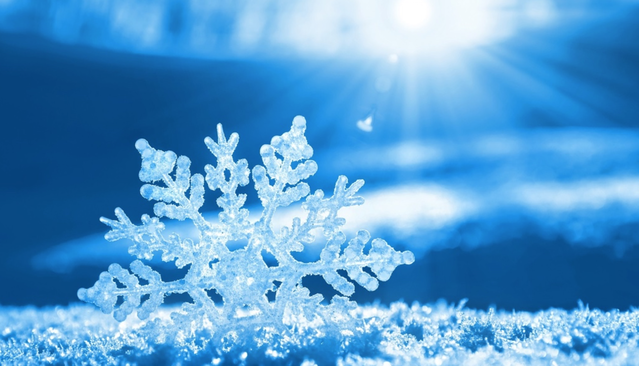 За вікном холодно, але…
Проблемні запитання
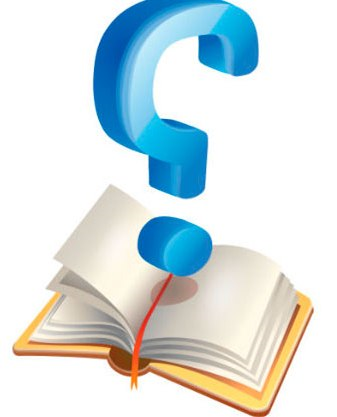 Яке добро вашим рідним може принести сьогоднішній урок рідної мови?
Чи можна вважати ваші знання подарунком для вашої родини?
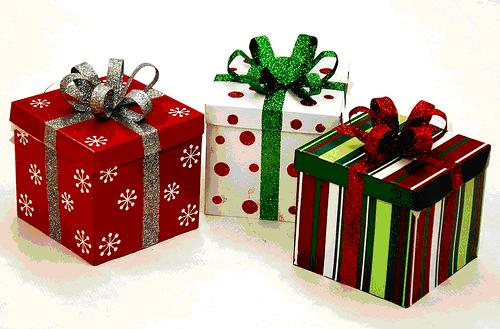 Какографія
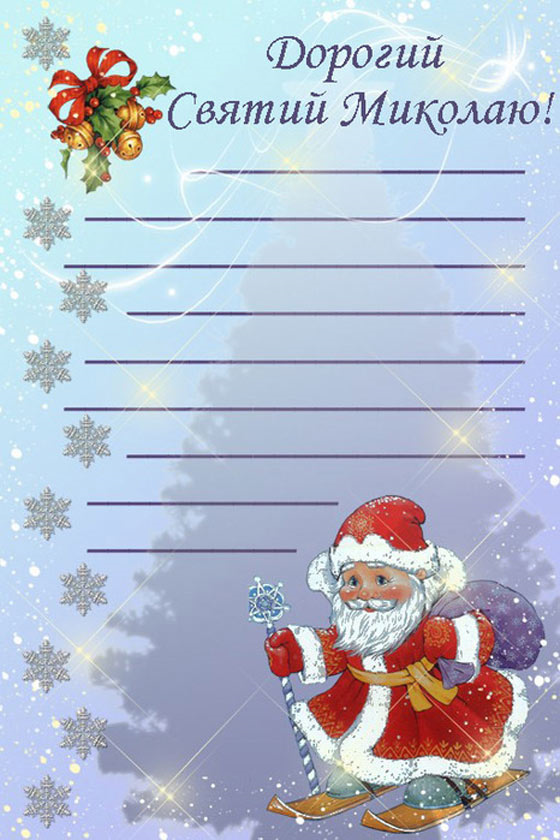 Св’ятий Меколаю!
Мене звати васелина. Я причудова доничка і розумна учиниця, дбайлива онученька.
   Принеси мені велитенський човин, блескучий пинал. А ще я хочу зилений вилосипед і мякі цукерки.
Карта поняття.           Резиденція Миколая
Перша група – «Зелені смаколики»
Друга група – «Веселі книгарі»
Третя група – «А тобі – кожух»
Четверта група – «Велосипед – вітер»
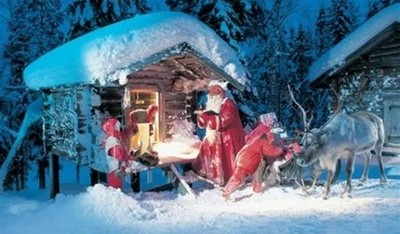 Спеціальні ролі під час обговорення
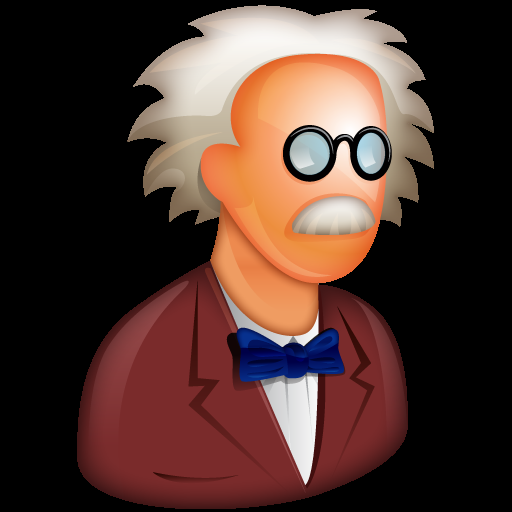 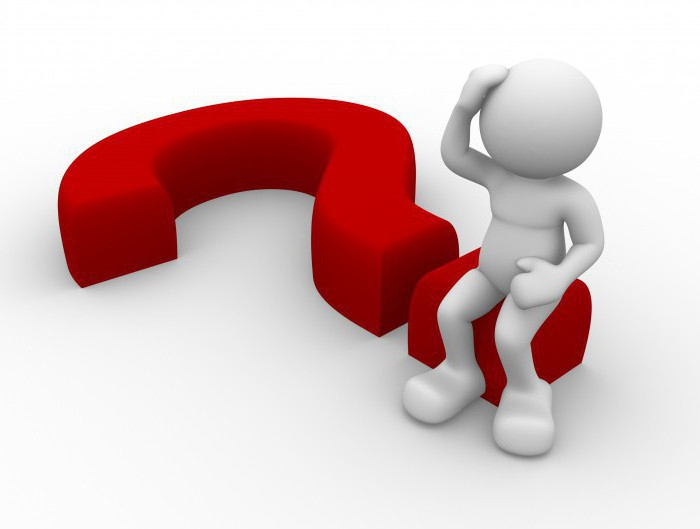 Перший учасник – «Коректор» (виправляє помилки, записує слова звукописом)
Другий учасник – «Учитель» (оголошує орфографічне правило)
Третій учасник – «Теоретик» (називає орфограму)
Четвертий учасник – «Диктор» (Озвучує текст відповідно до норм орфоепії)
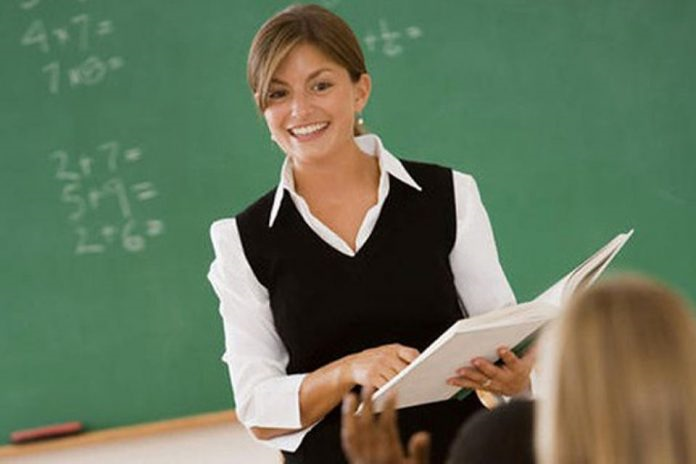 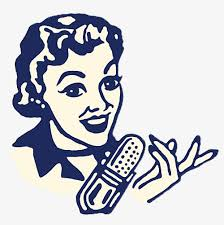 Мовна мозаїка
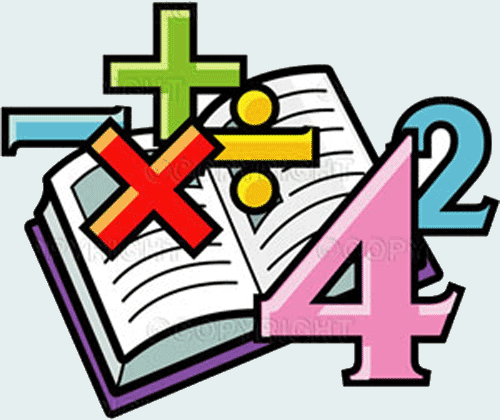 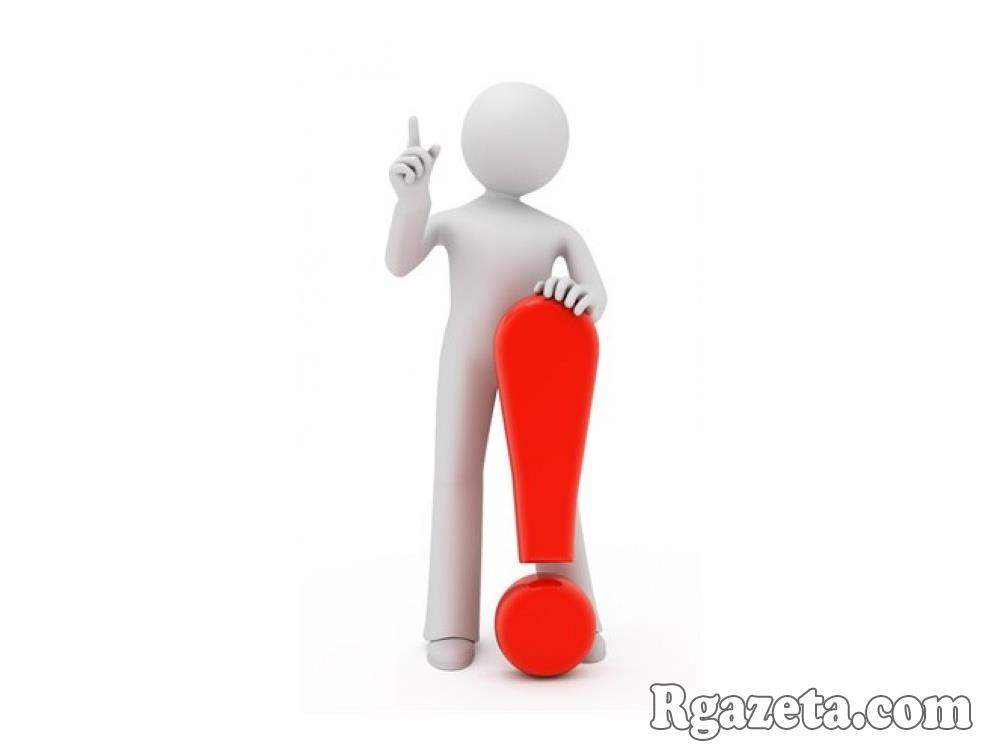 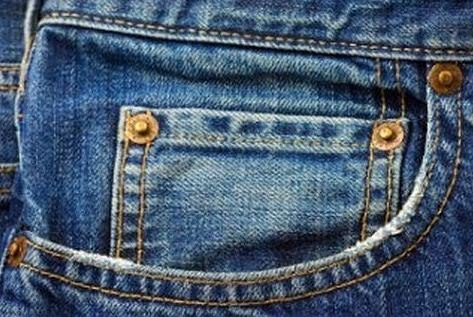 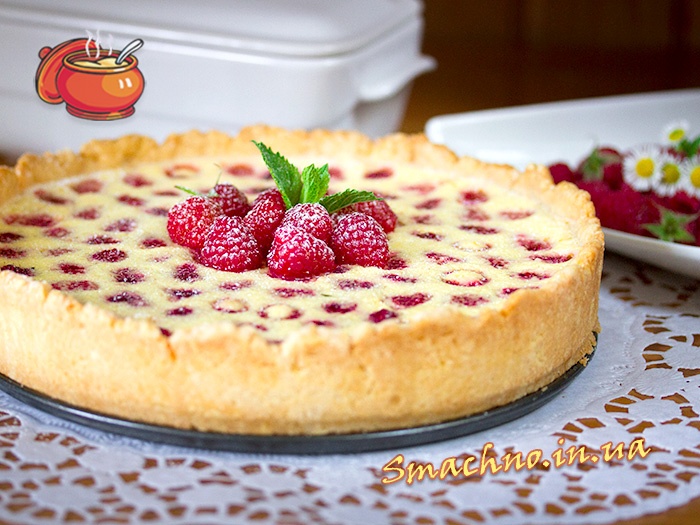 К..шеня, ап..льсин, тр..вога,
   ..мблема, р..тельно, 
 п..ріг,
  н..діля, ар..фметика,
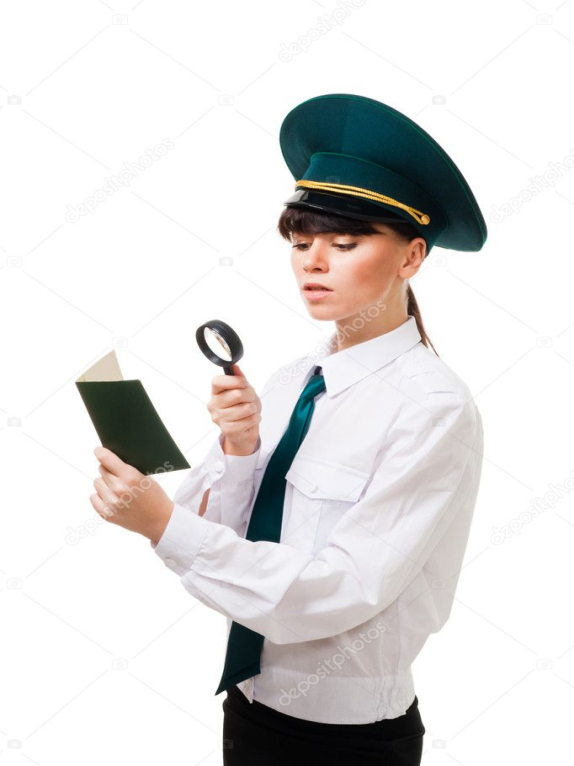 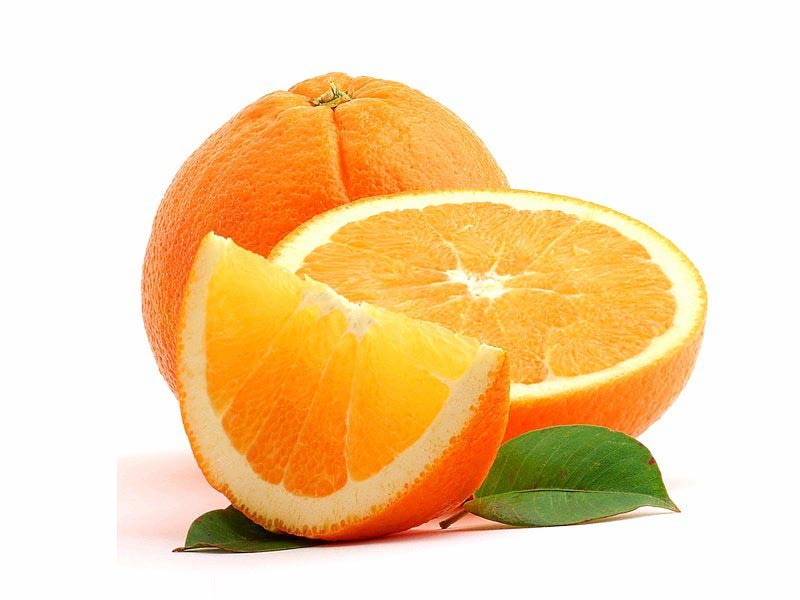 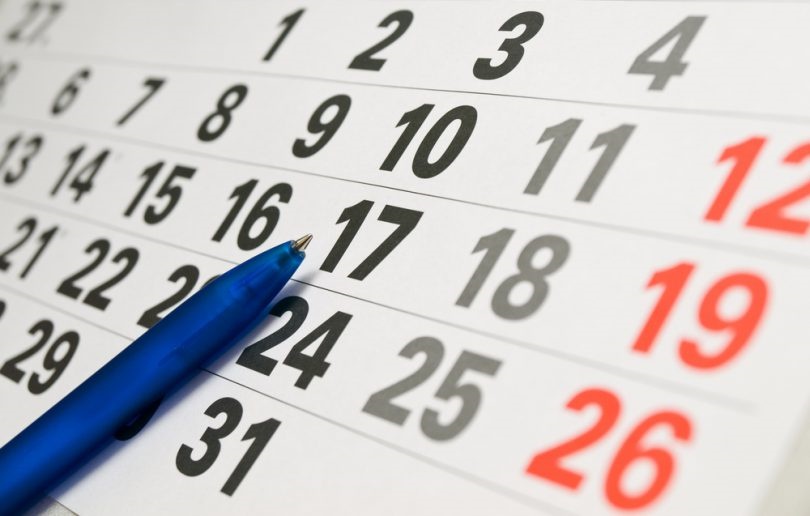 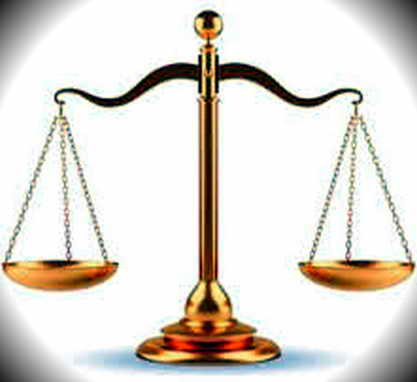 P.S.
е-и залежить від лексичного значення слова:
Е е
Клинок (від клин)    і   кленок (від клен)
Диньки (від диня)   і   деньки (від день)
Гриби (від гриб)   і   греби (від гребти)
Ісус Христос   і   хрест
Християнин і хрестити
Християнський і хрещеник
И и
Я так думаю…
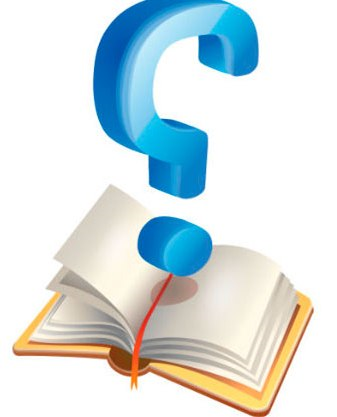 Я вважаю, що …
Тому, що …
Наприклад, …
Домашнє Завдання                        Вправа 235
Що необхідно виконати
Переписати вправу, уставляючи пропущені літери.
Позначити вивчені орфограми, пояснити розділові знаки.
Вказати орфограму, добрати 2 приклади. Записати 2 приказки про Миколая з вивченими орфограмами.
Слова із пропущеними літерами об’єднати за орфограмою і скласти «Карту поняття». Дібрати кілька речень  про діяння Миколая, використовуючи в них слова з вивченими орфогрмами
Кількість балів 
1, 2, 3

4, 5, 6

7, 8 , 9

10, 11, 12